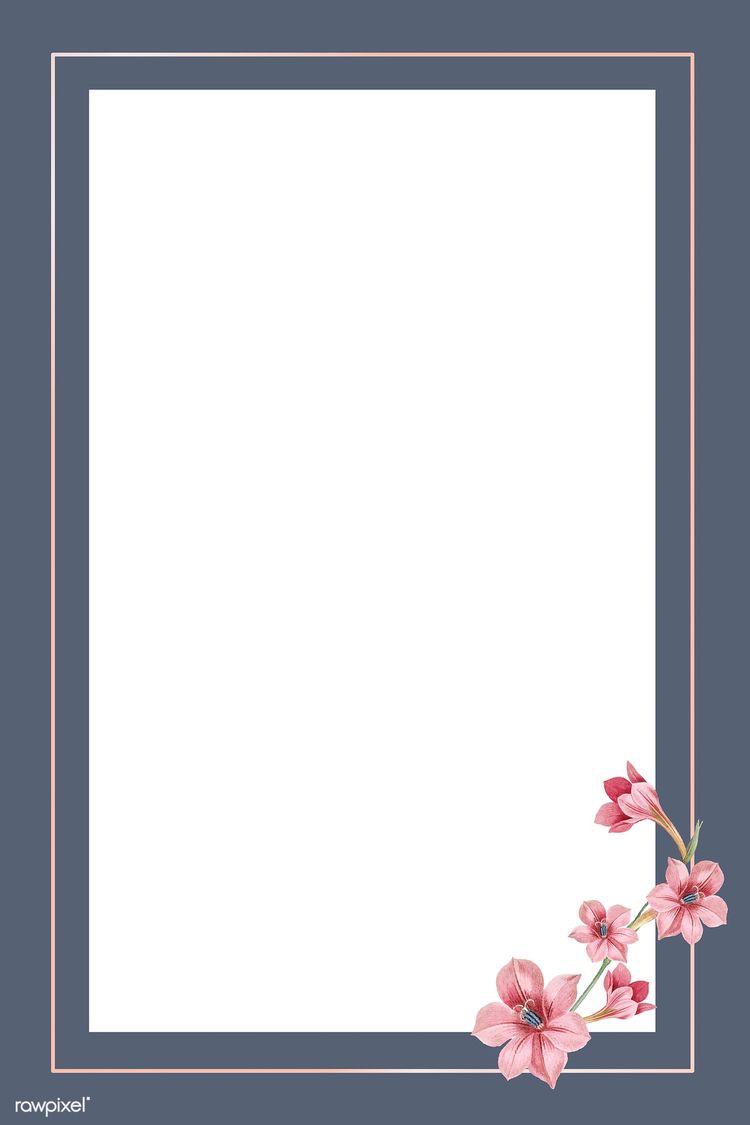 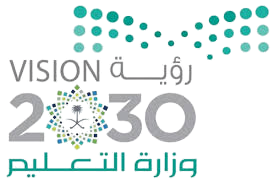 المملكة العربية السعودية 
وزارة التعليم 
إدارة التعليم بالمدينة المنورة 
مكتب تعليم شرق
الابتدائية السادسة عشر
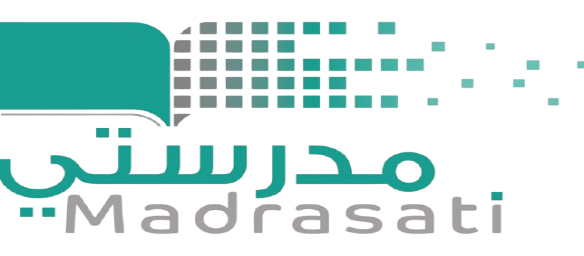 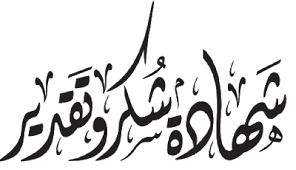 تتقدم المعلمة : ......................
بجزيل الشكر والتقدير للطالبة : ..................
وذلك لحرصها على التفاعل الإيجابي أثناء الحصة 
والالتزام بحل الواجبات في منصة مدرستي
 والتميز في أداء الاختبارات في التعليم عن بُعد 
وأسأل الله العلي القدير لها التوفيق والنجاح 

                                                    القائدة التربوية : .................
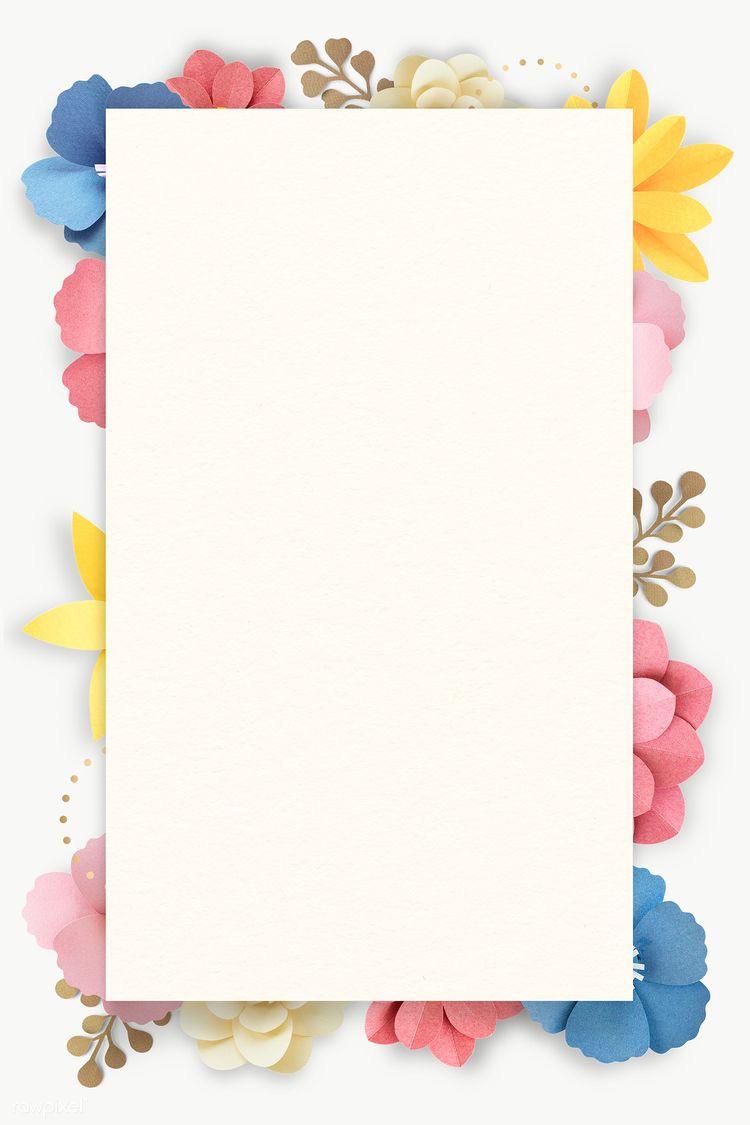 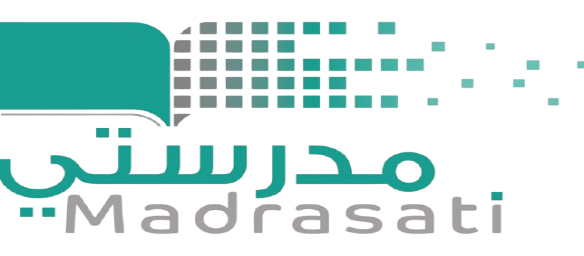 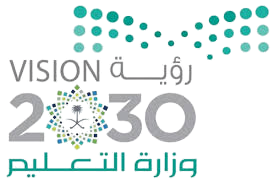 المملكة العربية السعودية 
وزارة التعليم 
إدارة التعليم بالمدينة المنورة 
مكتب تعليم شرق
الابتدائية السادسة عشر
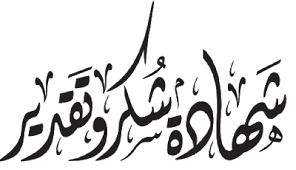 تتقدم المعلمة : ......................
بجزيل الشكر والتقدير للطالبة : ..................
وذلك لحرصها على التفاعل الإيجابي أثناء الحصة 
والالتزام بحل الواجبات في منصة مدرستي
 والتميز في أداء الاختبارات في التعليم عن بُعد 
وأسأل الله العلي القدير لها التوفيق والنجاح 

                                                    القائدة التربوية : .................
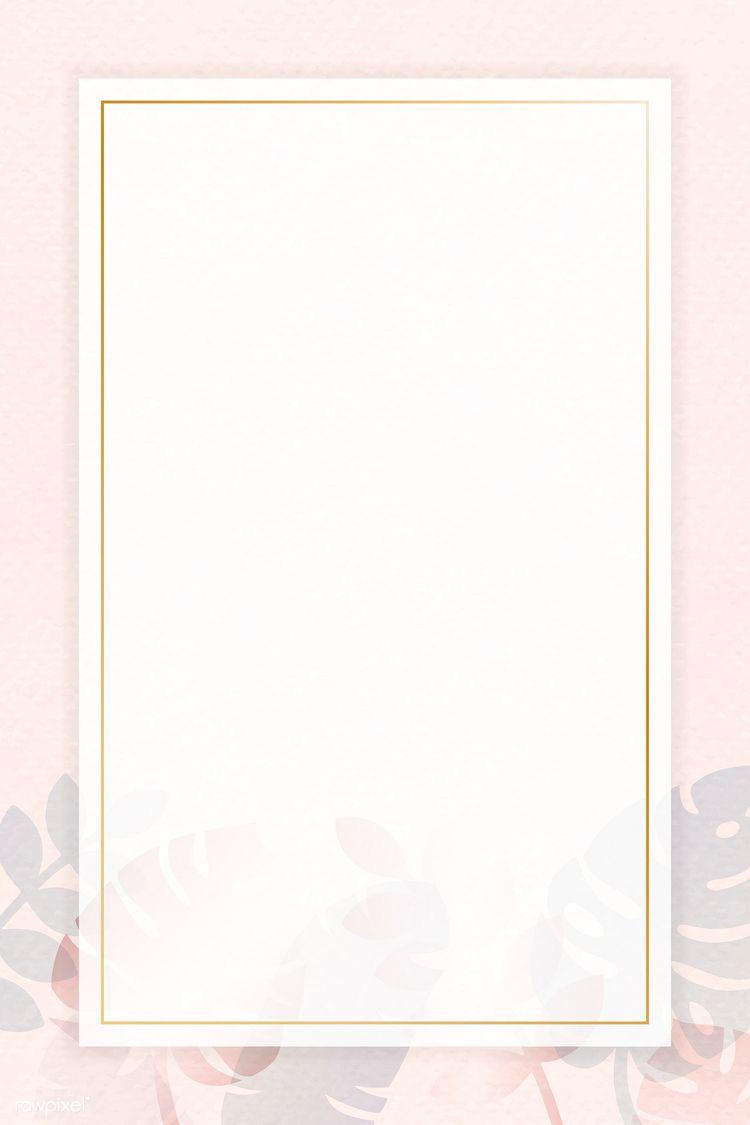 المملكة العربية السعودية 
وزارة التعليم 
إدارة التعليم بالمدينة المنورة 
مكتب تعليم شرق
الابتدائية السادسة عشر
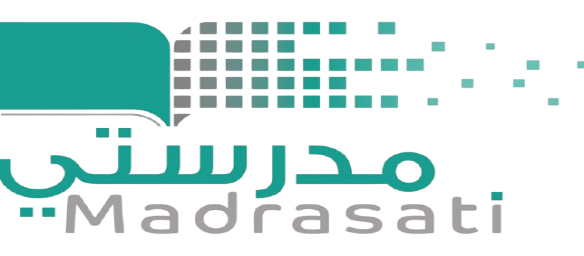 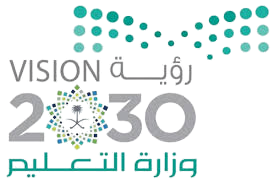 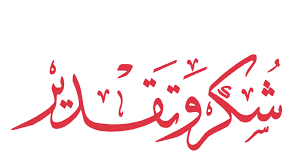 تتقدم المعلمة : ......................
بجزيل الشكر والتقدير للطالبة : ..................
وذلك لحرصها على التفاعل الإيجابي أثناء الحصة 
والالتزام بحل الواجبات في منصة مدرستي
 والتميز في أداء الاختبارات في التعليم عن بُعد 
وأسأل الله العلي القدير لها التوفيق والنجاح 

                                                    القائدة التربوية : .................
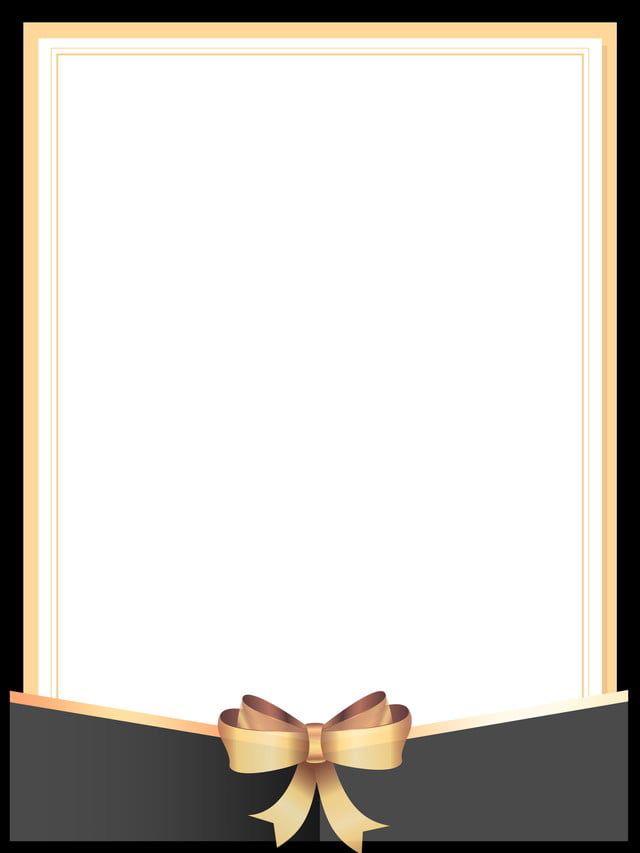 المملكة العربية السعودية 
وزارة التعليم 
إدارة التعليم بالمدينة المنورة 
مكتب تعليم شرق
الابتدائية السادسة عشر
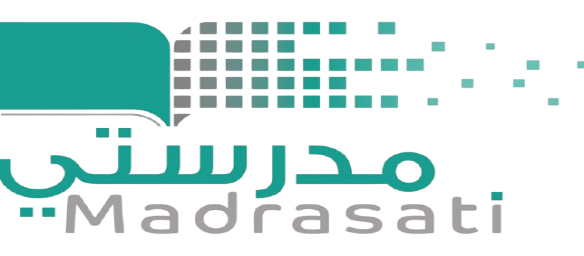 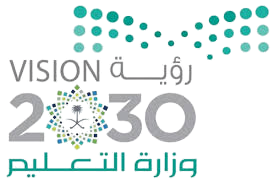 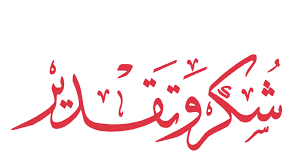 تتقدم المعلمة : ......................
بجزيل الشكر والتقدير للطالبة : ..................
وذلك لحرصها على التفاعل الإيجابي أثناء الحصة 
والالتزام بحل الواجبات في منصة مدرستي
 والتميز في أداء الاختبارات في التعليم عن بُعد 
وأسأل الله العلي القدير لها التوفيق والنجاح
                                                                                     القائدة التربوية : ............
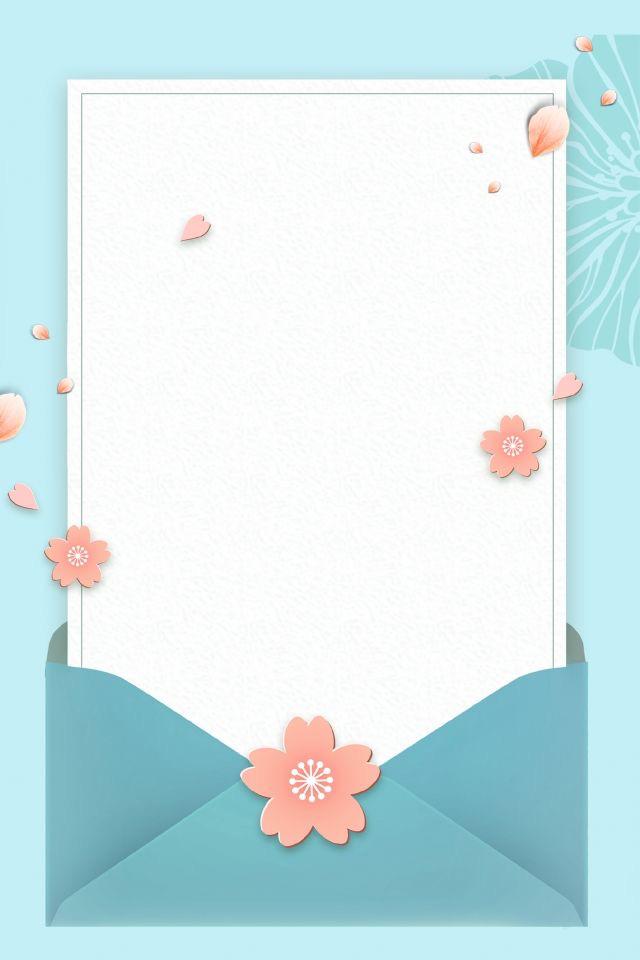 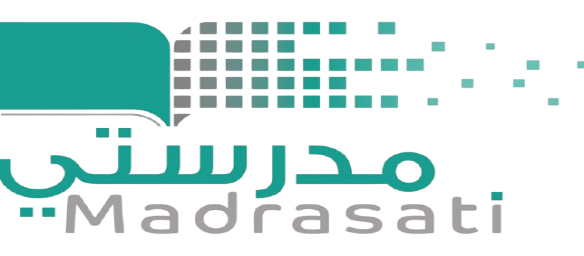 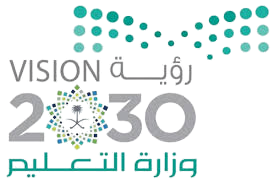 المملكة العربية السعودية 
وزارة التعليم 
إدارة التعليم بالمدينة المنورة 
مكتب تعليم شرق
الابتدائية السادسة عشر
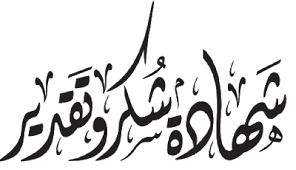 تتقدم المعلمة : ......................
بجزيل الشكر والتقدير للطالبة : ..................
وذلك لحرصها على التفاعل الإيجابي أثناء الحصة 
والالتزام بحل الواجبات في منصة مدرستي
 والتميز في أداء الاختبارات في التعليم عن بُعد 
وأسأل الله العلي القدير لها التوفيق والنجاح
                                                                                    
                                                                                      القائدة التربوية : ............
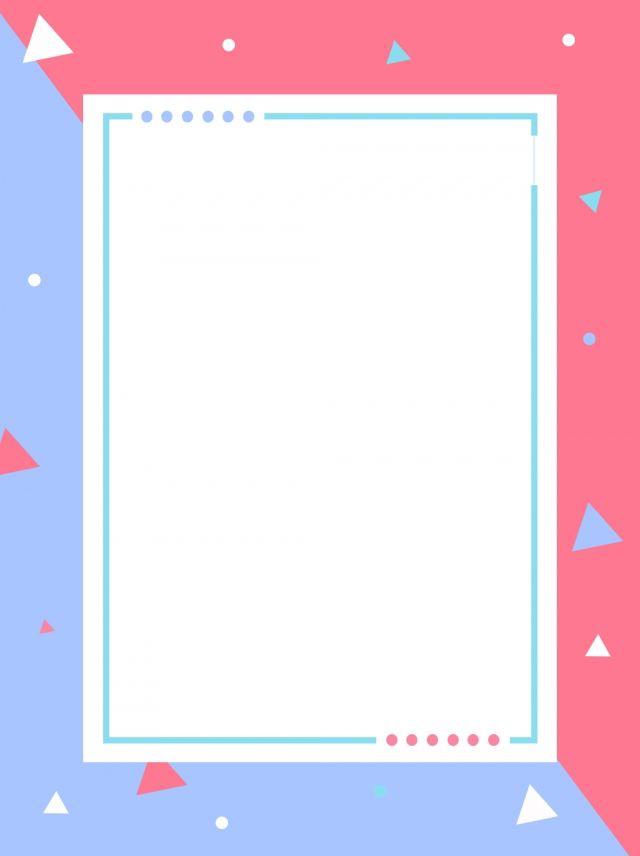 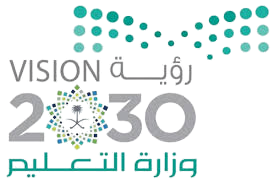 المملكة العربية السعودية 
وزارة التعليم 
إدارة التعليم بالمدينة المنورة 
مكتب تعليم شرق
الابتدائية السادسة عشر
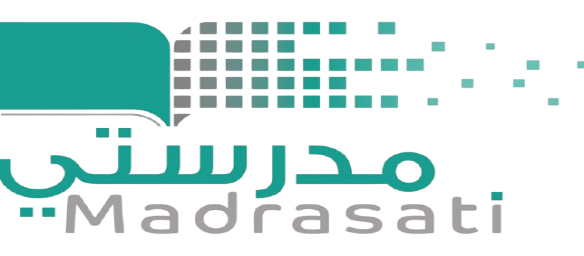 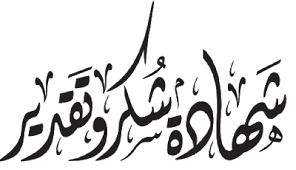 تتقدم المعلمة : ......................
بجزيل الشكر والتقدير للطالبة : ..................
وذلك لحرصها على التفاعل الإيجابي أثناء الحصة 
والالتزام بحل الواجبات في منصة مدرستي
 والتميز في أداء الاختبارات في التعليم عن بُعد 
وأسأل الله العلي القدير لها التوفيق والنجاح
        القائدة التربوية : ............
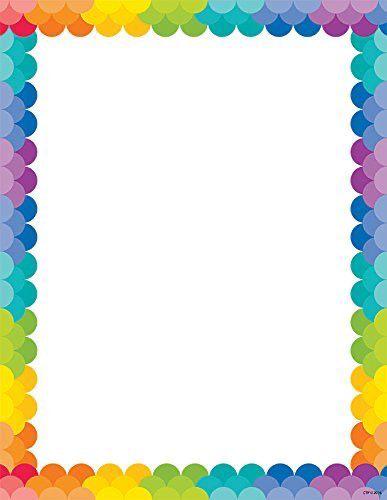 المملكة العربية السعودية 
وزارة التعليم 
إدارة التعليم بالمدينة المنورة 
مكتب تعليم شرق
الابتدائية السادسة عشر
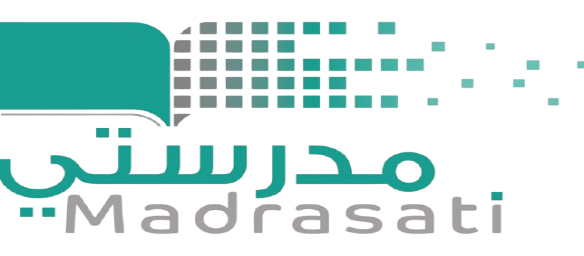 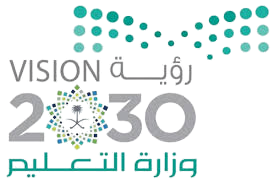 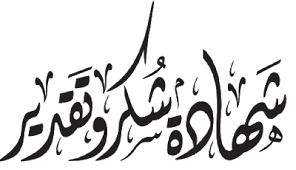 تتقدم المعلمة : ......................
بجزيل الشكر والتقدير للطالبة : ..................
وذلك لحرصها على التفاعل الإيجابي أثناء الحصة 
والالتزام بحل الواجبات في منصة مدرستي
 والتميز في أداء الاختبارات في التعليم عن بُعد 
وأسأل الله العلي القدير لها التوفيق والنجاح
                                                                                     القائدة التربوية : ............
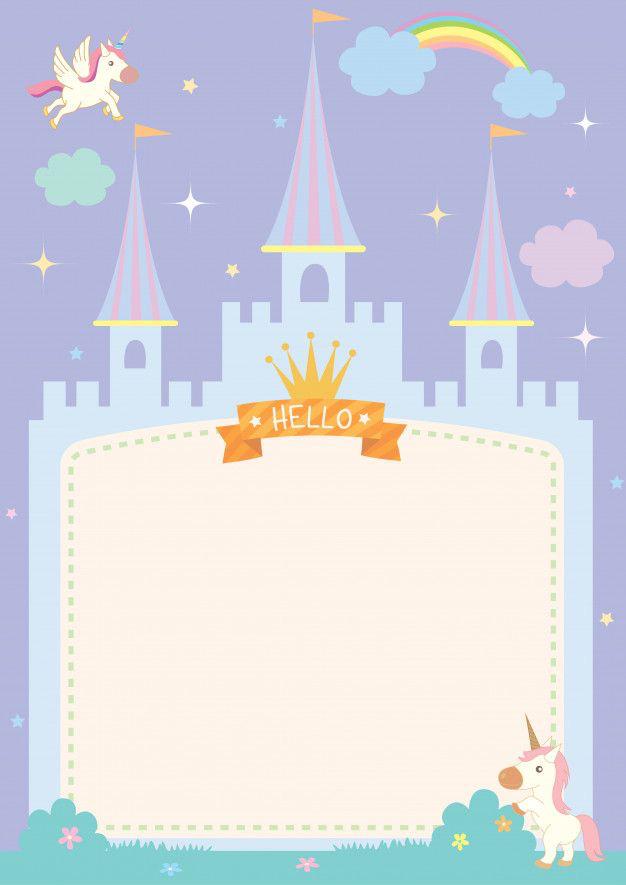 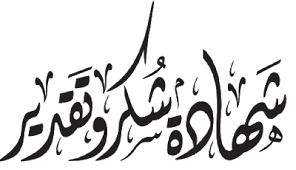 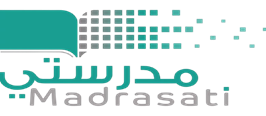 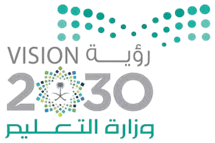 تتقدم المعلمة : ......................
بجزيل الشكر والتقدير للطالبة : ..................
وذلك لحرصها على التفاعل الإيجابي أثناء الحصة 
والالتزام بحل الواجبات في منصة مدرستي
 والتميز في أداء الاختبارات في التعليم عن بُعد 
وأسأل الله العلي القدير لها التوفيق والنجاح
                                                                                     القائدة التربوية : ............